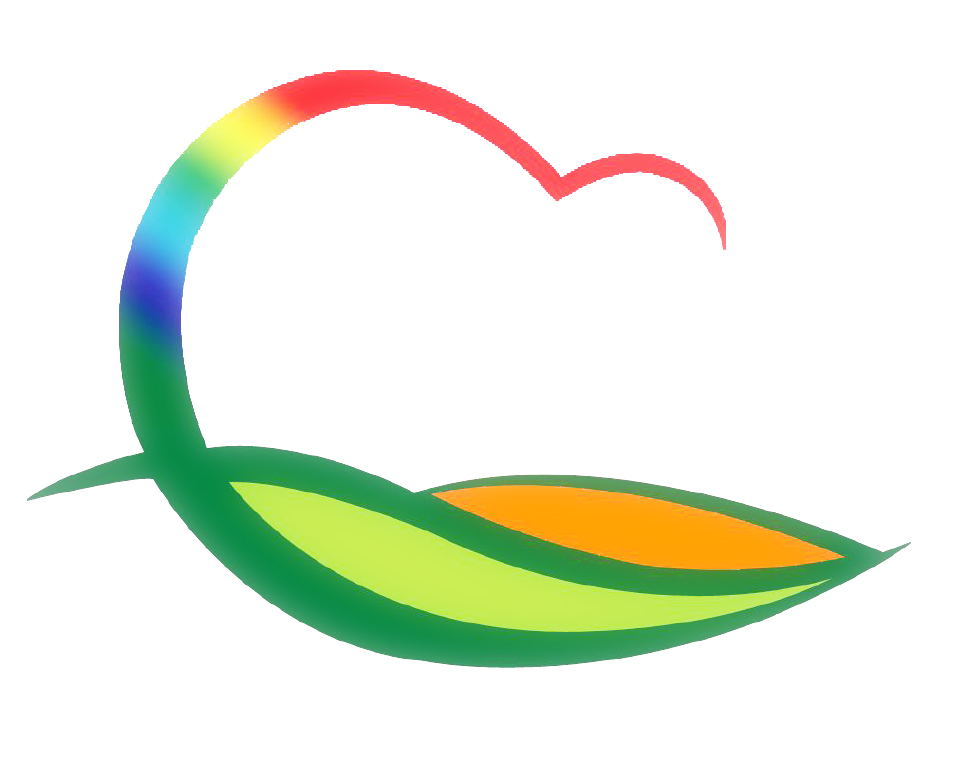 주간업무 (11.1. ~ 11.7.)
도 시 건 축 과
3-1. 영동읍 일원 노후 및 신규 차선규제봉 설치추진
대 상 지 : 영동읍 계산리 114-2번지 일원 및 
                  귀골로 급커브 구간
내     용 : 차량규제봉 50개소
3-2. 2021년도 소규모 주민생활 편익사업 발주
대 상 지 : 학산면 도덕리 마을안길 재포장공사 등 6건
사 업 비 : 196백만원
3-3. 공동주택관리비용 지원사업 추진
사업내용 : 노후 공동주택 옥상방수공사 지원
추진내용 : 사업완료(2개 단지) 및 보조금 지급(40백만원)
대상단지 : 학산면 대왕빌라 A동, 대왕빌라 B동